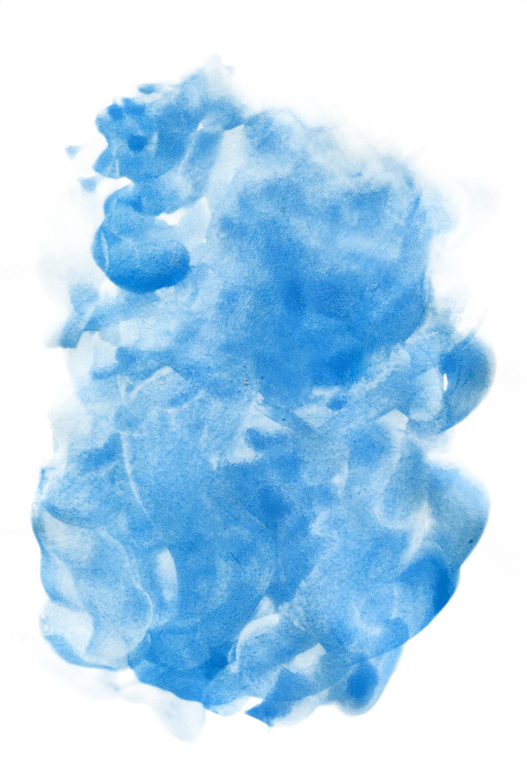 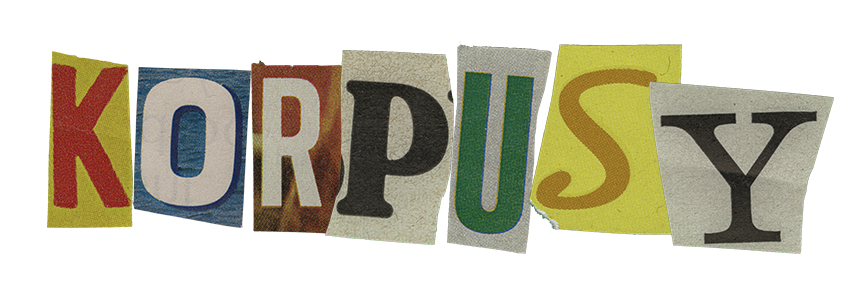 Češtiny a osvojování jazyka
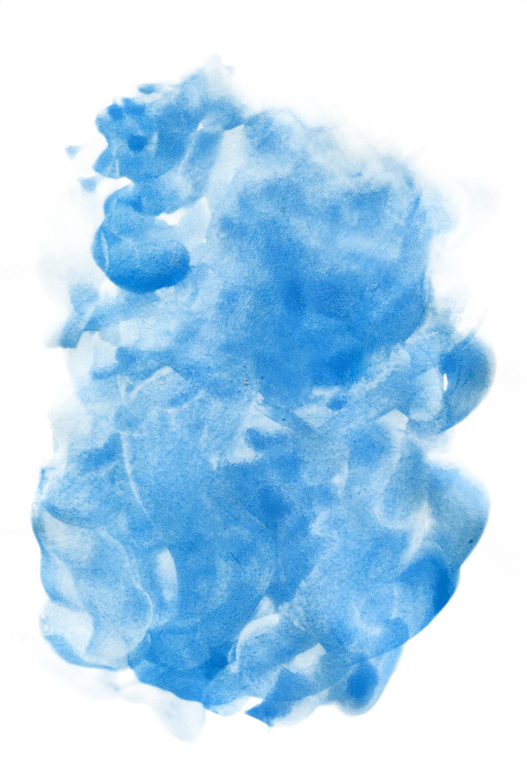 Od Karla Šebesty
Weijie Zhong
Vojta
Bohemistika pro cizince
Teoretické a praktické problémy českého jazyka gramatické
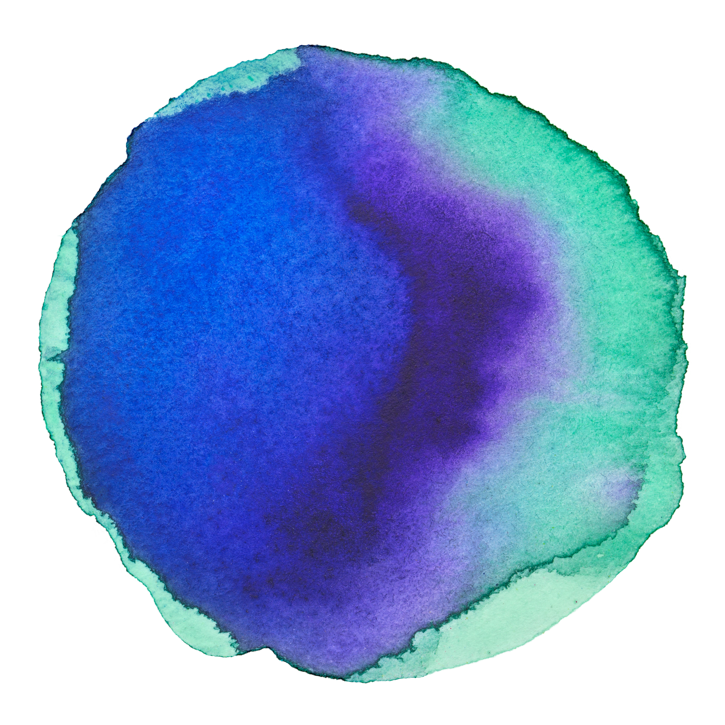 Vlastnosti:
Dlouhodobost a pravidelnost sledování.
Deníkové záznamy
Autentičnost.
Subjektivnost a selektivnost.
Některé z nich nebyly publikovány.
Korpusy osvojování jazyka prvního i druhého
Akviziční korpus L1 (developmental corpus)
Akviziční korpus L2 (learner corpus, korpus studijní,
korpus žákovský)
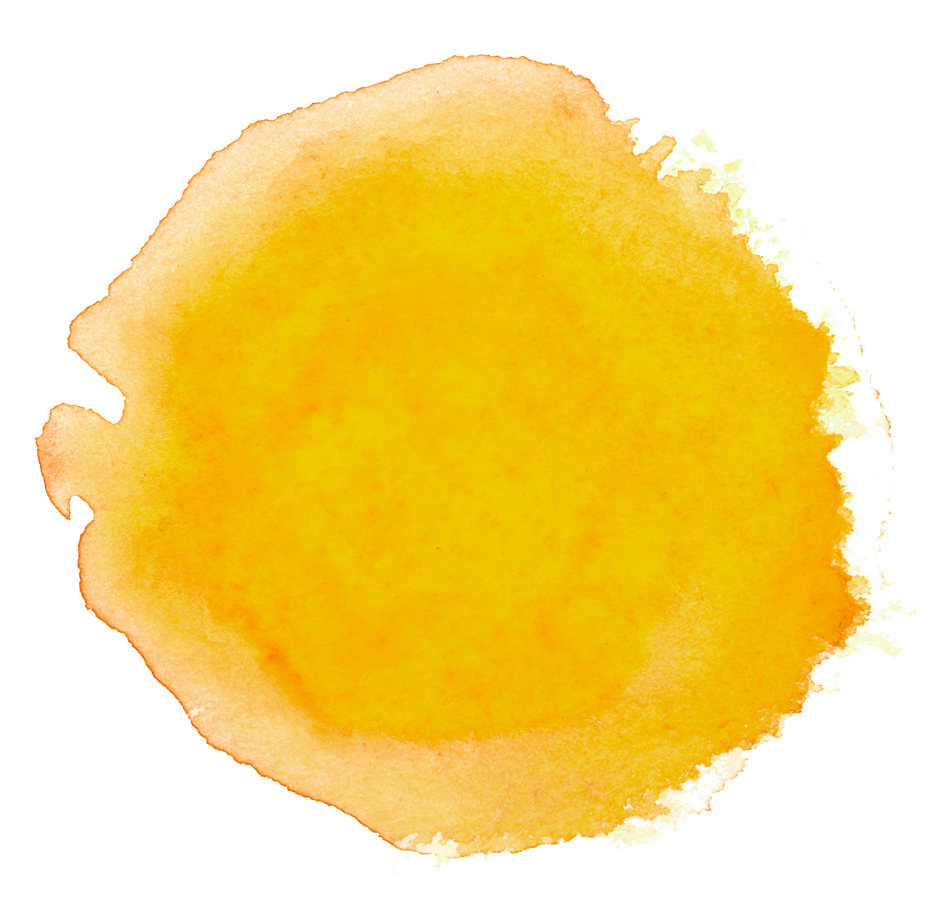 Akviziční korpusy
Odlišnosti mezi diachronním korpusem a akvizičním korpusem
korpusy průřezové, příčné, transverzální (v jediné etapě vývoje žáků) 
korpusy longitudinální (v několika různých etapách vývoje)
korpusy pseudolongitudinální 
korpus smíšený.
Child Language Data Exchange Systém
45 milionů slov od dětí mluvčích 28 různými jazyky.  
Rozsahem: největší známý mluvený korpus
Cíl: Umožňují se využití korpusových dat pomocí shromážděných dat v jednotném formátu a jednotného standardu přepisů a morfosyntaktického kódování.
Korpus CHILDES
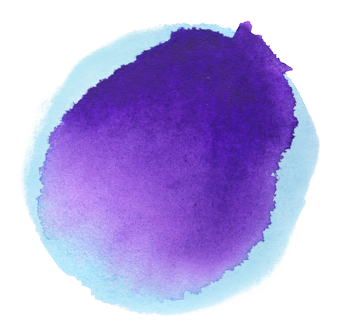 Akviziční korpusy
L1
V rámci Českého národního korpusu
Korpus přepisů nahrávek vyučovacích hodin na druhém stupni základních škol a na školách středních.
799 300 slov
Cíl: Je vybudování dostatečné materiálové základny pro studium školní komunikace.
Korpus SCHOLA
V rámci Českého národního korpusu
Korpus písemných projevů žáků ZŠ a SŠ
Je založen na přepisech písemných prací žáků 
560 000 – 600 000 slov
Cíl: Je vybudování materiálové základny pro výzkum vývoje písemného vyjadřování dětí ve věku školní docházky.
Korpus SKRIPT
Cílový jazyk a první jazyky
Akviziční korpusy
L2
(žákovské korpusy)
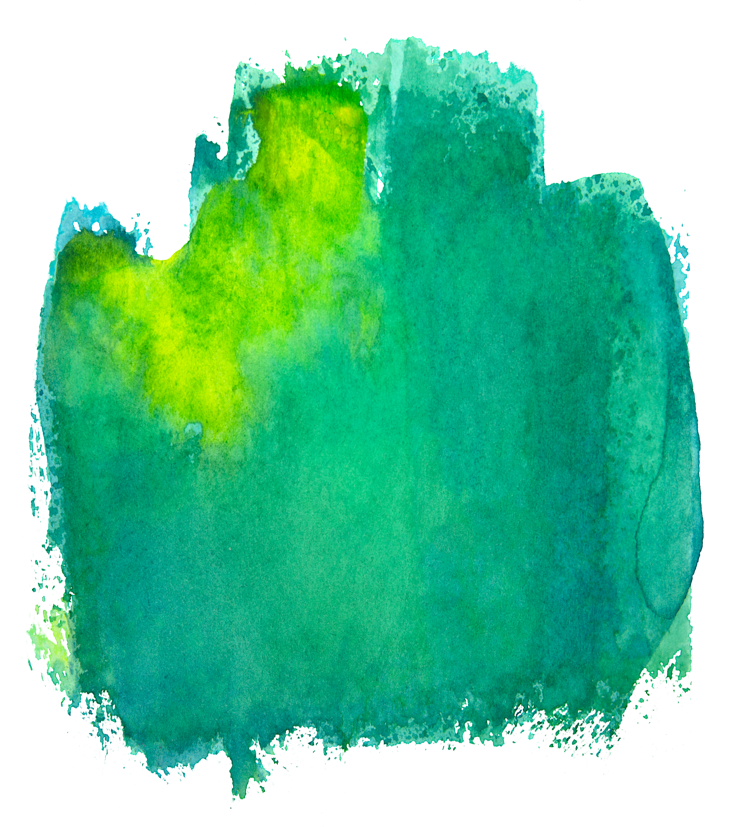 Velikost žákovských korpusů
Relevantní rysy světových žákovských korpusů
Získávání materiálu, úroveň mluvčích a typy textů
Zaznamenávané parametry
Chybové značkování
Cílový jazyk a první jazyky
na komunitu s ruštinou a dalšími slovanskými jazyky jako jazyky prvními, 
na komunitu s vietnamštinou a dalšími dálněvýchodními jazyky jako prvními jazyky. 
na češtinu žáků romských. 
na další jazykové skupiny.
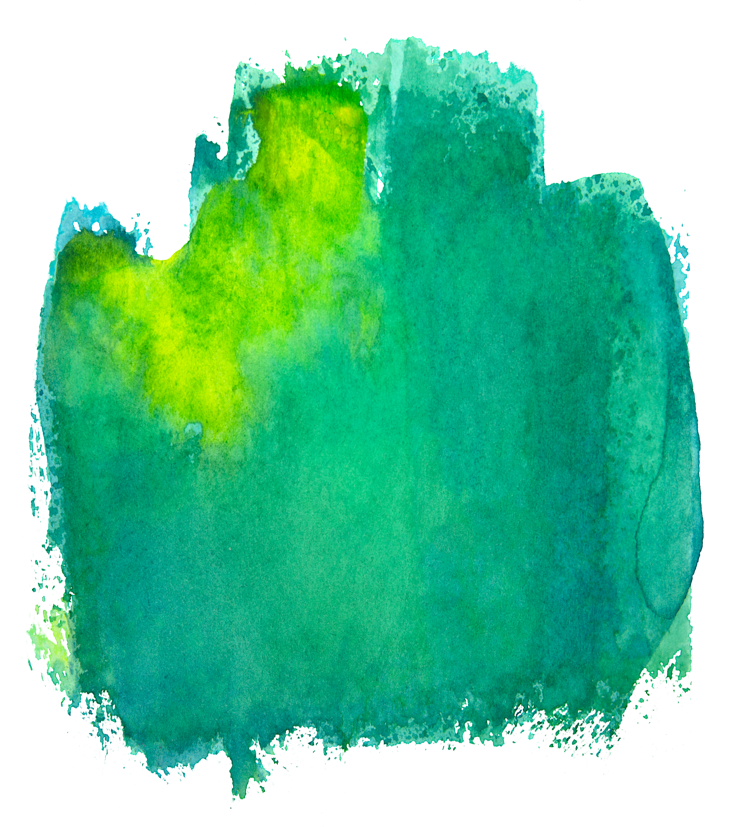 Velikost žákovských korpusů
Korpus CZESL
Byl založen na 2 miliony slov
Získávání materiálu, úroveň mluvčích a typy textů
Úrovně B2; eseje a interview
První korpus češtiny jako druhého/cizího jazyka
Zaznamenávané parametry
Parametry vázané k žákovi a místu sběru.

Parametry vázané k textu a k situaci jeho vzniku a získán
Chybové značkování
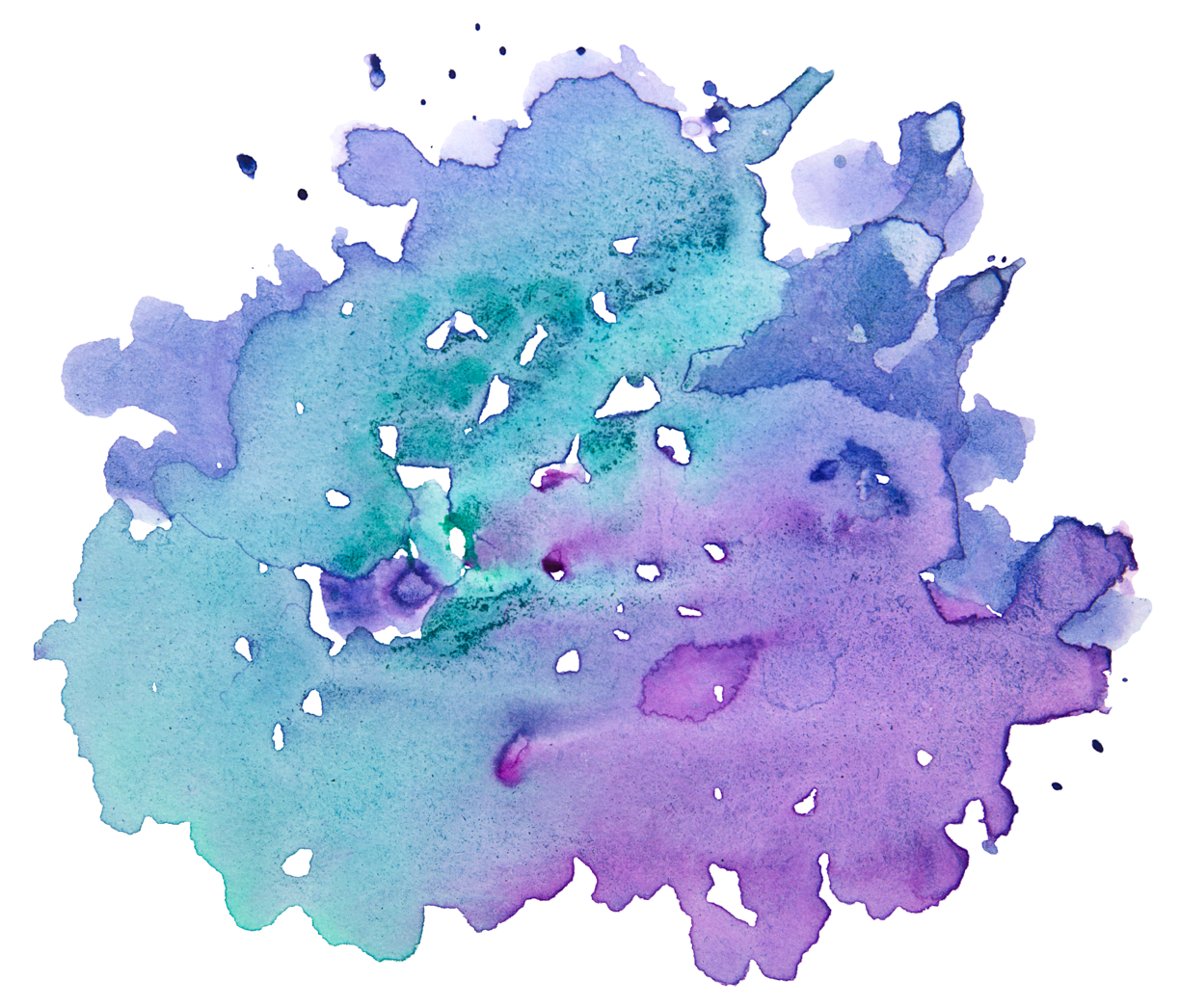 Děkuji za pozornost
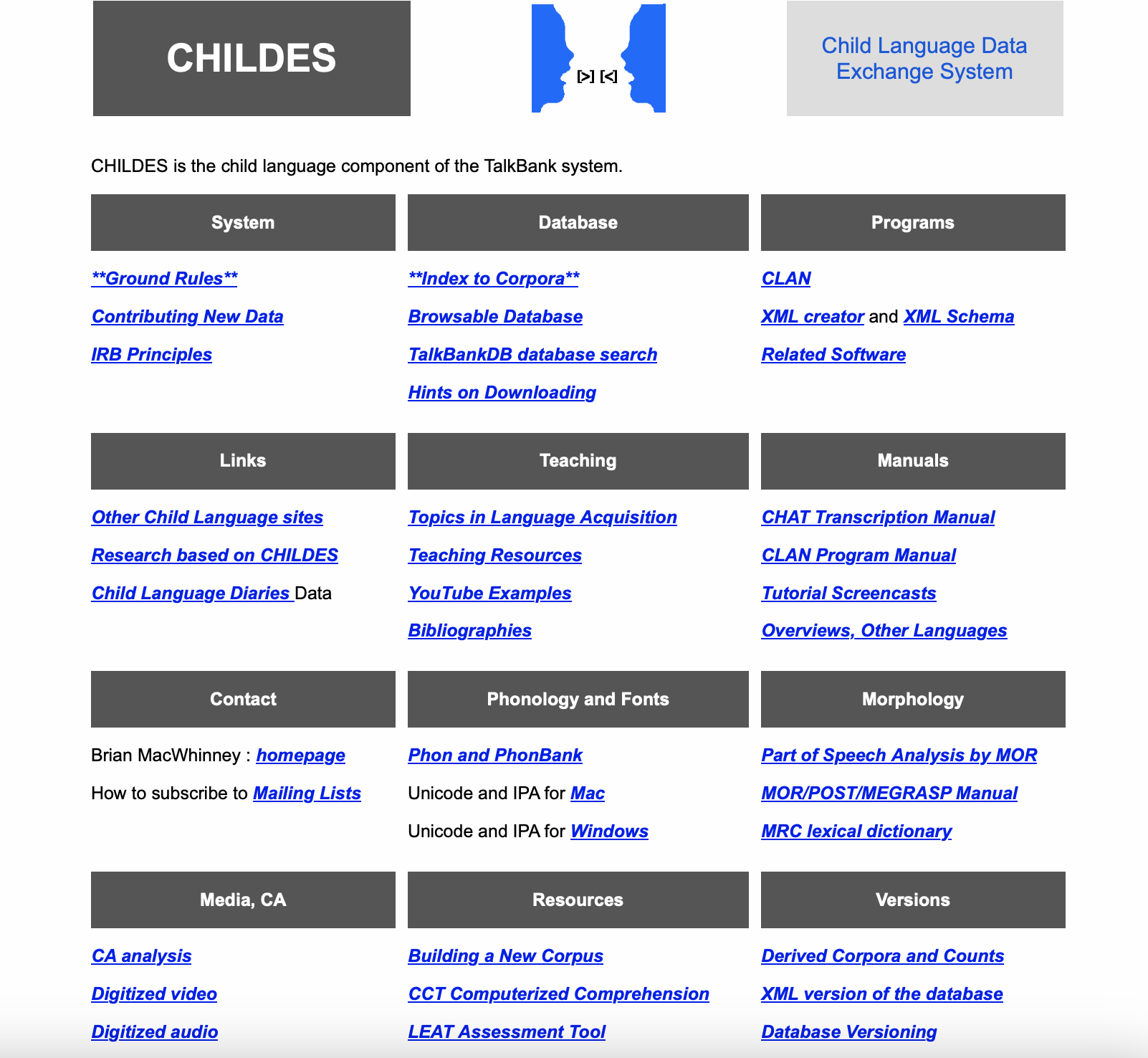 Korpus CHILDES
https://childes.talkbank.org
Sledované parametry v korpusu SCHOLA16
Zastoupení typů předmětu v korpusu SCHOLA
Parametry sledované u písemných prací v korpusu SKRIPT
Největší známé světové žákovské korpusy
Zaznamenávané parametry v korpusu CZESL
Odlišnosti mezi diachronním korpusem a akvizičním korpusem: